EDCA Enhancement for Low latency Traffic
Date: 2024-05-11
Authors:
1
Introduction
This contribution discusses the issues of existing EDCA mechanism and potential methods of reducing channel access collisions for low latency traffic.
2
Problem Statement
Issues of EDCA for Low latency Traffic (1)   
Collision could happen when multiple STAs complete backoff at same time and transmit frames together. For example, when the channel is busy, STAs suspend their backoff process till the channel becomes idle and resume at same time.
Collision of AC3(AC-VO) data traffic could increase significantly when STAs contend for channel access simultaneously because of small size of CW.
RTS/CTS is not mandated for AC3 data transmissions
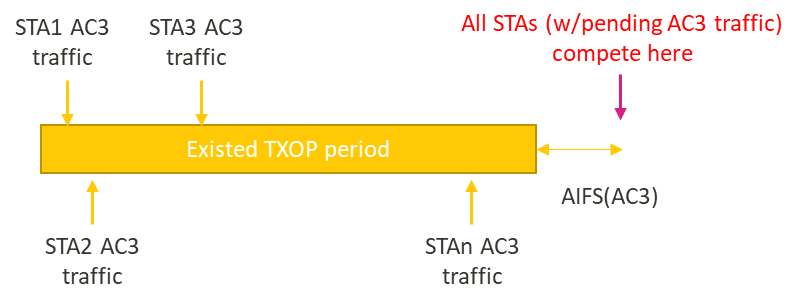 3
Problem Statement
Issues of EDCA for Low latency Traffic (2)   
The retry failure:
Even EDCA provides retry for failed transmission, but the probability of retry failure is still significant high. 
For example, AC3:  CW = 7 (CWmin=3, CWmax=7) 
If 3 STAs compete simultaneously, each retry has ~23% chance of collision (1-(7/8)^2).
If 8 STAs compete simultaneously, each retry has ~60% chance of collision (1-(7/8)^7).
If 16 STAs compete simultaneously, each retry has ~86% chance of collision (1-(7/8)^15).
When a collision happen, a STA may still have a chance to miss to transmit a high priority AC data traffic in retries.
4
Possible Enhancement
Proposal (1)  
Apply (transmit) high priority RTS/CTS frame exchange before transmitting high priority PPDU (e.g., AC3)
High Priority RTS: use non-HT format with a fixed TBD data rate 
Use AIFSN=2, CWmin = 0 and CWmax = 7 for transmitting the RTS.
CWmin =0 can make the initial BC=0 so that High Priority AC can always get channel access when competing with other AC.
The STAs that sent RTS and collided can perform retry of RTS within EIFS period.
If a RTS is received correctly, the responding STA sends a CTS.
The RTS transmitter (i.e., TXOP owner) after receiving the CTS response 
shall suspend the EDCAF for TBD ms;
after TBD ms, resets CW=CWmin and BC to a random number within [0, CW].
A backoff suspended requesting STA during the contention resets CW = CWmin and BC to a random number within [0, CW], after receiving a CTS with FCS correctly.
5
Possible Enhancement
Proposal (2)  
EIFS protection
If RTSs from multiple STAs collide, EIFS rules will be automatically applied to protect the transmitting STAs for re-try of RTS 
A backoff suspended STA will not contend the medium in the EIFS period. 
An RTS requesting STA but not receiving CTS will increase the CW (limited by CWmax) and then back off again for re-transmitting RTS. 
CW = ([CW+1]*2 - 1) or 7
The existing EIFS rules can make collisions converge in subsequent retries.  
Note: EIFS is mandatory in 802.11 baseline.
6
Possible Enhancement
Benefits
Reducing collisions of AC3 low latency data transmissions from multiple STAs.
Reducing the number of retries, i.e., the collisions are converged in subsequent retries.
Reducing the channel access latency tails of the low latency traffic. 
Simplifying implementation via reuse existing RTS frame formant with new setting, and no need to define a new frame.
7
An Example Frame Exchange
CW=0
BC=0
CW=1 (retry)
BC=0
CW=3 (retry)
BC=2
CW=0 (reset) 
BC=0
STA3
(AC3)
RTS
RTS
RTS
CW=0
BC=0
CW=1(retry)
BC=0
CW=3
BC=1
STA2
(AC3)
PPDU
RTS
RTS
RTS
BA
CTS
EIFS Protection
EIFS Protection
Remaining 
BC=3
Remaining 
BC=3
Remaining 
BC=3
STA1
Busy
Channel Acquisition Time
8
Convergence Simulation
Objective
Simulate convergence of RTS collisions during the retries and measure the channel acquisition time
Channel Acquisition Time
Starting time: CCA becomes idle 
End time:  receiving CTS successfully
RTS
STA3
RTS
RTS
PPDU
STA2
BA
CTS
PPDU
RTS
RTS
STA1
BA
CTS
Busy
Channel Acquisition Time
Channel Acquisition Time
9
Convergence Simulation 1
Setup     
8 STAs with full-buffered AC3 traffic.
Perform EDCA for UL transmission 
Enhanced EDCA for AC3 traffic
AIFSN = 2
Initial CW = CWmin (0)
Backoff Counter: random [0, CW] 
Retry (A) CW=(CW+1)*2-1  (B) CW=7
Reference EDCA for AC3 traffic
Follow 802.11 default setting
STA00
STA01
AP0
STA07
10
Convergence Simulation 1
Result  
  Channel Acquisition Time (CDF)
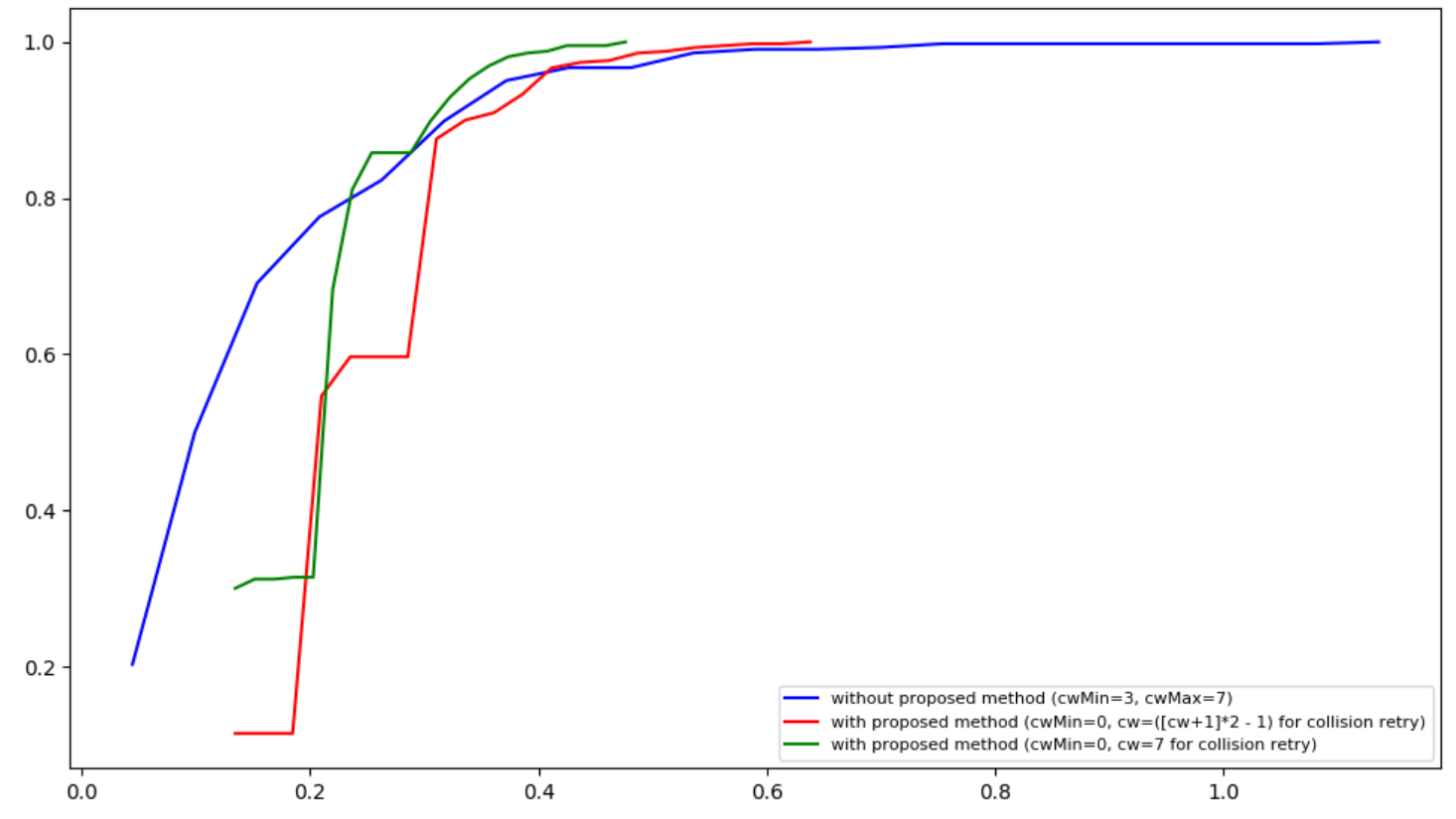 The proposed method can make collision convergence better than the reference EDCA for AC3 traffic
The proposed method with CW=7 for retry has better performance of the convergence tail
When multiple STAs perform backoff with CWmin=0 simultaneously,  RTSs collide at beginning, but  converge quickly after 200us.
channel acquisition time (ms)
11
Convergence Simulation 2
STA00
Setup   
16 STAs with full-buffered AC3 traffic.
Perform EDCA for UL transmission 
Enhanced EDCA for AC3 traffic
AIFSN = 2
Initial CW = CWmin (0)
Backoff Counter: random [0, CW] 
Retry (A) CW=(CW+1)*2-1  (B) CW=7
Reference EDCA for AC3 traffic
Follow 802.11 default setting
STA01
AP0
STA15
12
Convergence Simulation 2
Result  
  Channel Acquisition Time (CDF)
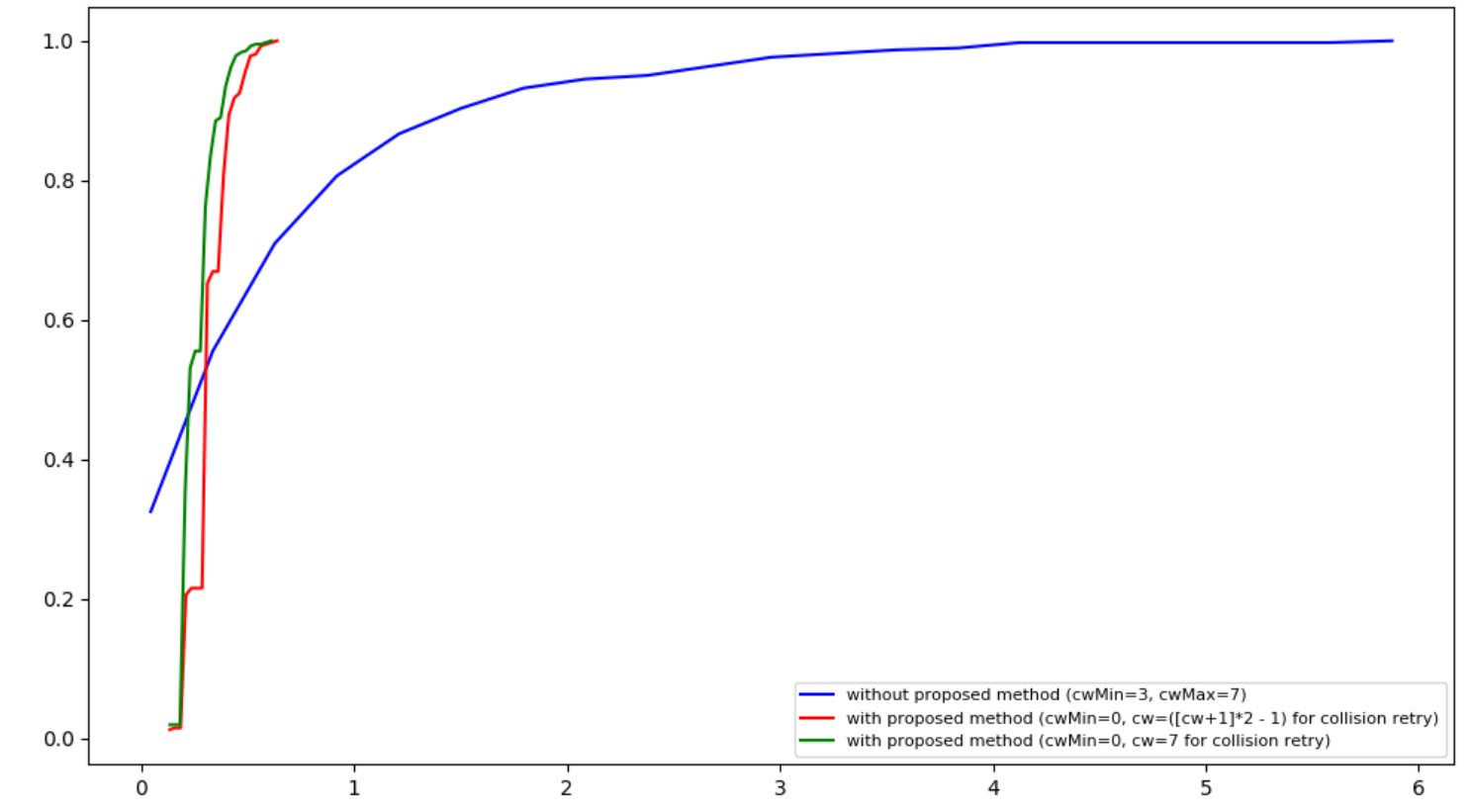 The proposed method can make collision convergence better than the reference EDCA for AC3 traffic
When multiple STAs perform backoff with CWmin=0 simultaneously, RTSs collide at beginning, but converge quickly after 200us.
channel acquisition time (ms)
13
E2E Delay Simulation
Objective
Simulate the E2E delay for low latency traffic transmission
Starting time: receiving the packet from the upper layer
End time: delivering the received packet to the upper layer
AC1 TXOP:  5.484ms
Delivering time to upper layer
Receiving time from upper layer
Data
PPDU
RTS
RTS
STA2
BA
CTS
Busy
STA1
E2E Delay for AC3 traffic
14
E2E Delay Simulation 1
STA00
Setup   
1 STA has AC3 traffic (1pkt/10ms) to AP
7 STAs transmit full-buffered AC1 traffic to AP
Simulate EDCA for UL transmission
Enhanced EDCA for AC3 traffic
AIFSN = 2
Initial CW = CWmin(0)
Backoff Counter: random [0, CW] 
Retry CW = 7
Reference EDCA for AC1 and AC3 traffic
Follow 802.11 default setting
STA01
AP0
STA07
Simulation Setup Topology
15
E2E Delay Simulation 1
Result 
E2E application packet delay time (ms) for AC3 traffic
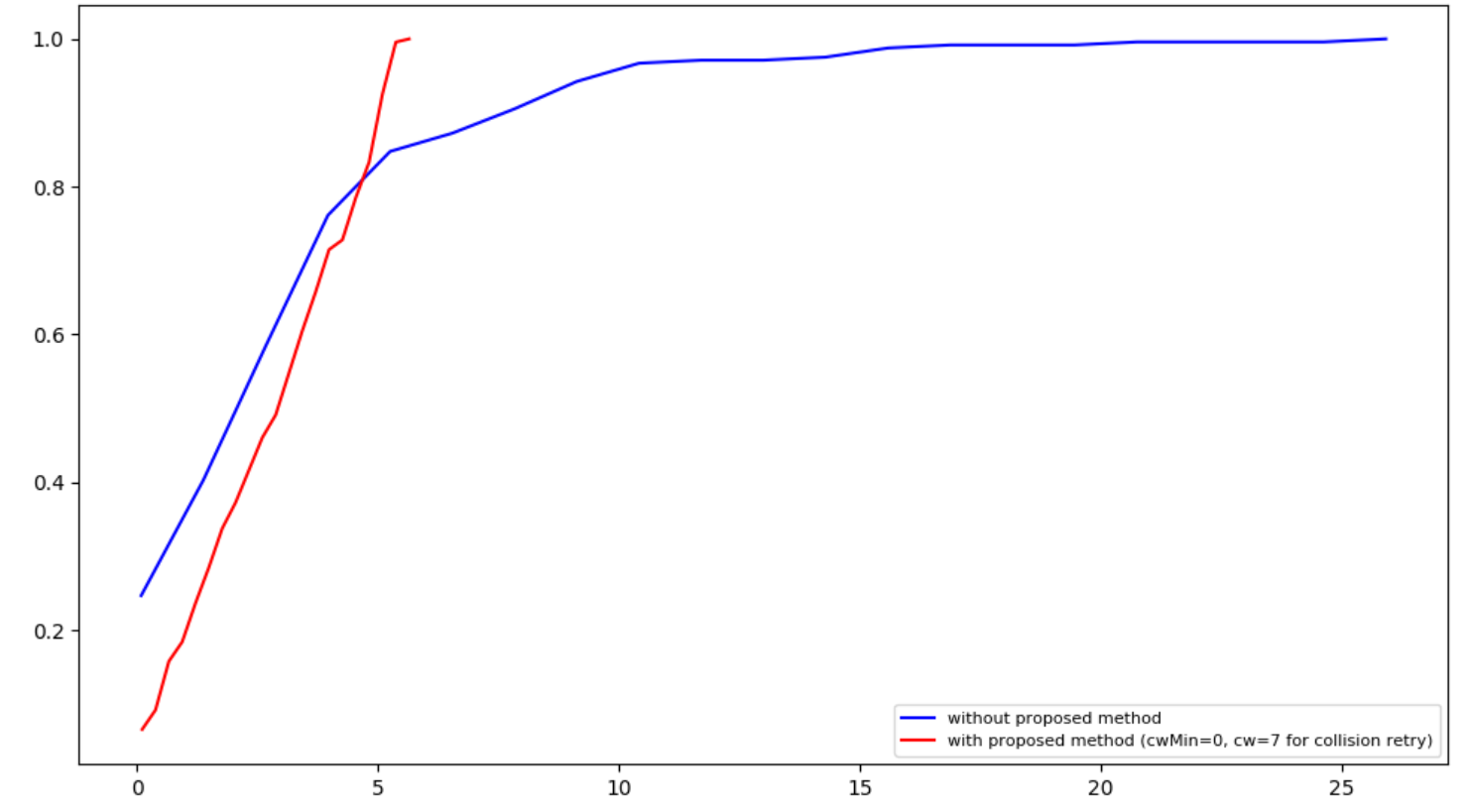 The simulation result shows RTS/CTS with (CWmin=0, CWmax=7) for retries has better performance of the latency tail.
The E2E traffic delay of using Enhanced EDCA worse than legacy AC3 traffic is caused by RTS/CTS before data transmission.  
The E2E traffic delay is related to the receiving time of the low latency traffic from the upper layer during the channel busy period (TXOP) occupied by AC1 traffic.  
The closer of the receiving time approaching to the end of TXOP, the less E2E delay the low latency traffic has.
The worst E2E delay is roughly equal to the time of TXOP occupied by AC1 traffic.
16
E2E Delay Simulation 2
STA00
Setup   
1 STA has AC3 traffic (1pkt/10ms) to AP
15 STAs transmit full-buffered AC1 traffic to AP
Simulate EDCA for UL transmission
Enhanced EDCA for AC3 traffic
AIFSN = 2
Initial CW = CWmin(0)
Backoff Counter: random [0, CW] 
Retry CW = 7
Reference EDCA for AC1 and AC3 traffic
Follow 802.11 default setting
STA01
AP0
STA15
Simulation Setup Topology
17
E2E Delay Simulation 2
Result 
E2E application packet delay time (ms) for AC3 traffic
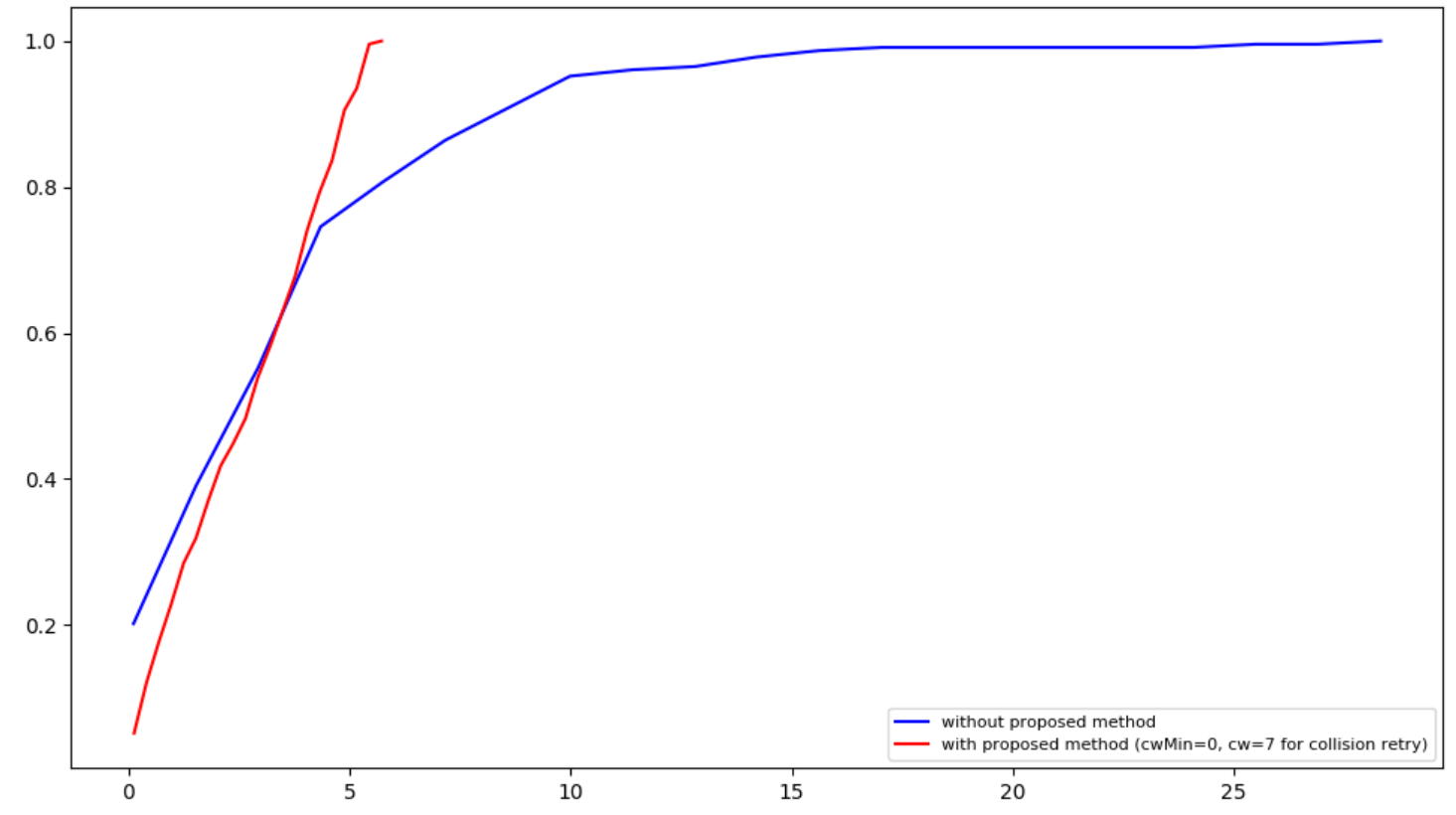 18
E2E Delay Simulation 3
STA00
Setup   
8 STA has AC3 traffic (1pkt/10ms) to AP
8 STAs transmit full-buffered AC1 traffic to AP
Simulate EDCA for UL transmission 
Enhanced EDCA for AC3 traffic
AIFSN = 2
Initial CW = CWmin(0)
Backoff Counter: random [0, CW] 
Retry CW = 7
Reference EDCA for AC1 and AC3 traffic
Follow 802.11 default setting
STA01
AP0
STA15
Simulation Setup Topology
19
E2E Delay Simulation 3
Result 
E2E application packet delay time (ms) for AC3 traffic
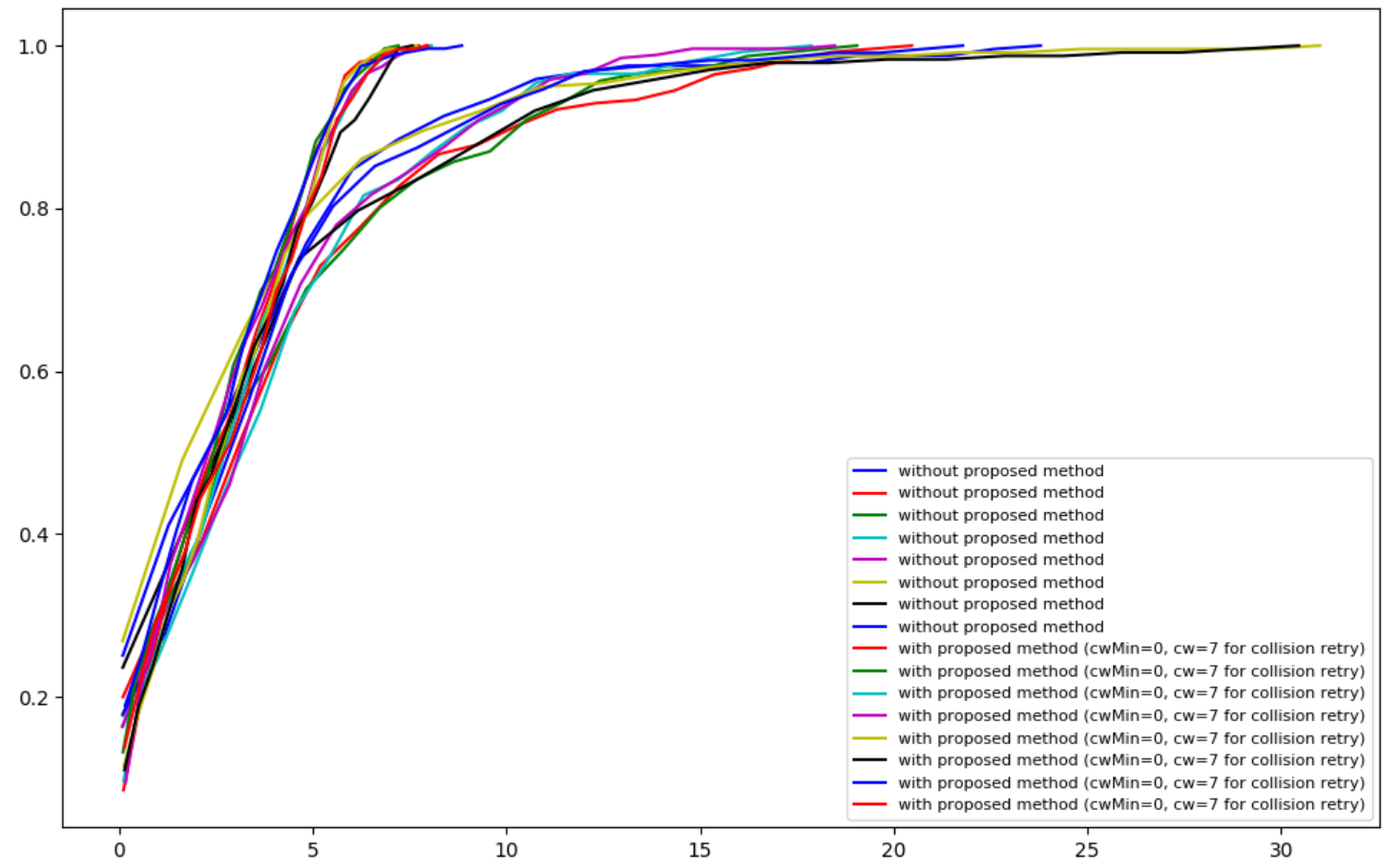 With the proposed method
Without the proposed method
20
Summary
This contribution 
discusses the collision and retry issue of existing EDCA mechanism 
proposes a potential enhancement: 
reduce collisions of AC3 low latency data transmissions from multiple STAs.
reduce the number of retries, i.e., the collisions are converged in subsequent retries.
reduce the channel access latency tails of the low latency traffic.
21